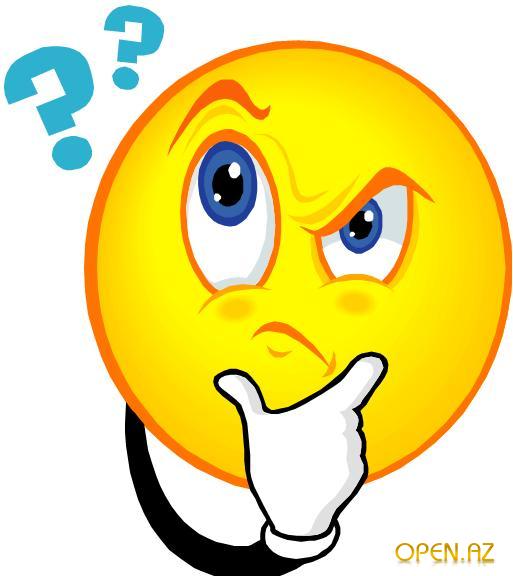 Урок - проект
Тема: «Викторина по теме «Фольклор».
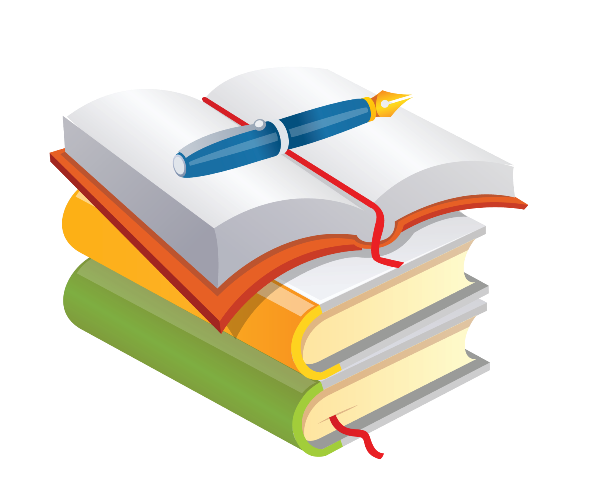 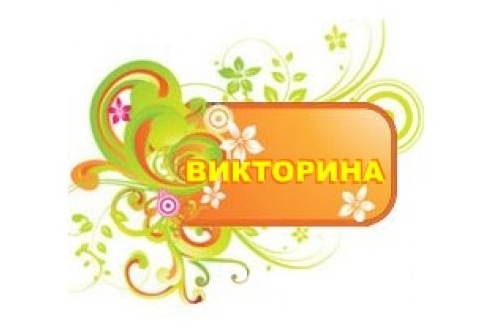 Цель.
научиться пользоваться приобретенными знаниями для составления заданий к викторине по теме «Фольклор».
Самостоятельно приобретать недостающие знания из разных источников.
Уметь работать в группе.
Форма викторины.
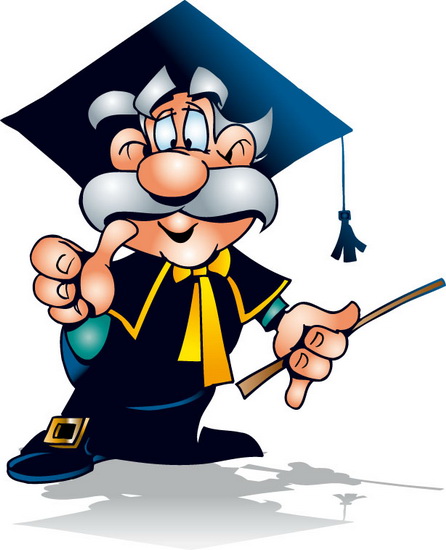 Игра-путешествие.

Станции-
фольклорные жанры.
Загадки. 
Пословицы.
 Поговорки. 
Сказки.
Участники викторины.
Команды.
Название команды.
Девиз – краткое изречение или слово, в котором выражается идея деятельности кого-либо.
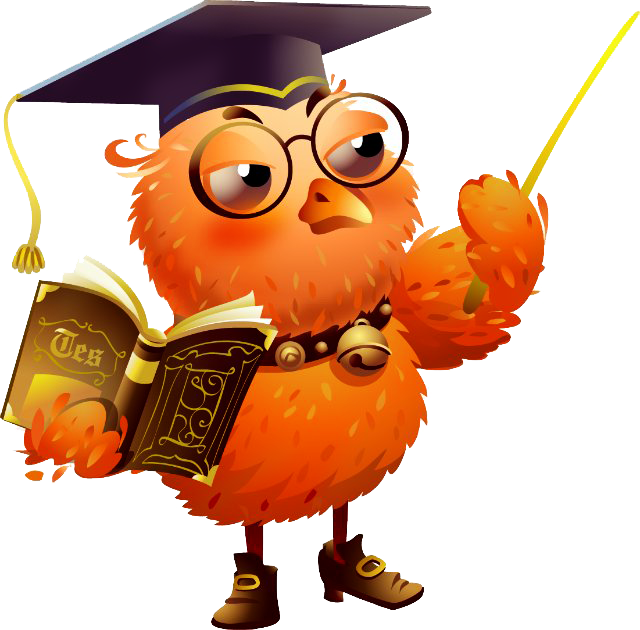 Маршрут путешествия.
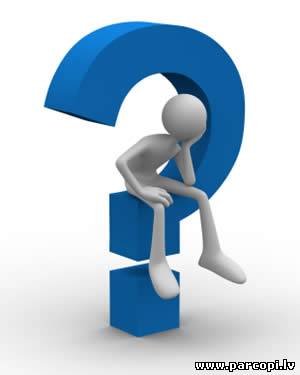 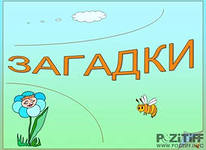 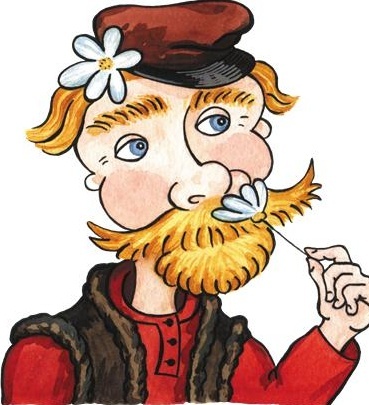 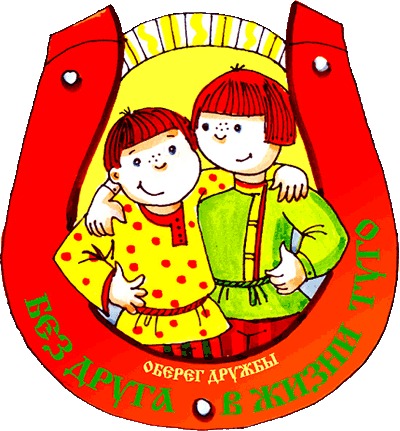 Выбрать жюри.
Группа специалистов, решающих вопрос о присуждении баллов (награды, мест) в викторине.
Каждое задание оценивается баллом.
Итак, в добрый путь, скатертью дорога!
Составление вопросов.
«Умный вопрос – уже половина знаний».
Репродуктивные:
 Кто? Что? Где? Куда? Как?
Продуктивные вопросы: 
можно ли считать (что-то) верным?
какие выводы можно сделать из…?
каковы мотивы поступков героев?
вопрос начинается с формулировки тезиса.
Продуктивные вопросы:
если известно…, то…?
если…,  то почему…?
…или…?
Подведение итогов.
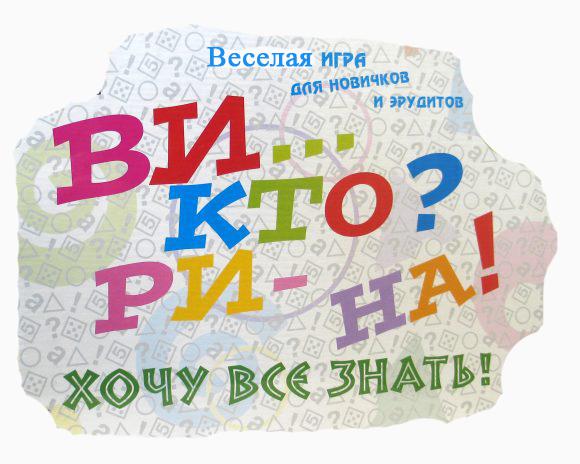 Подсчёт баллов.
Выведение мест.
Награждение.
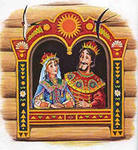